Rotary Club of CarmelCommunity Service ImpactSpring 2024
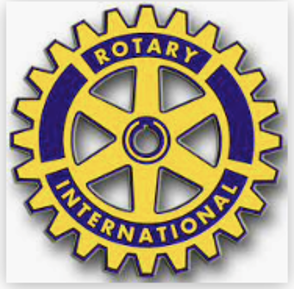 Rotary International Mission:  
We provide service to others, promote integrity, and advance world understanding, goodwill, and peace through our fellowship of business, professional, and community leaders.
Promoting Rotary Mission in our Local Community
Serving our Community through Volunteerism



Long Standing Partnerships with Local Service Organizations



Focused Impact through Community Grants – Fall and Spring
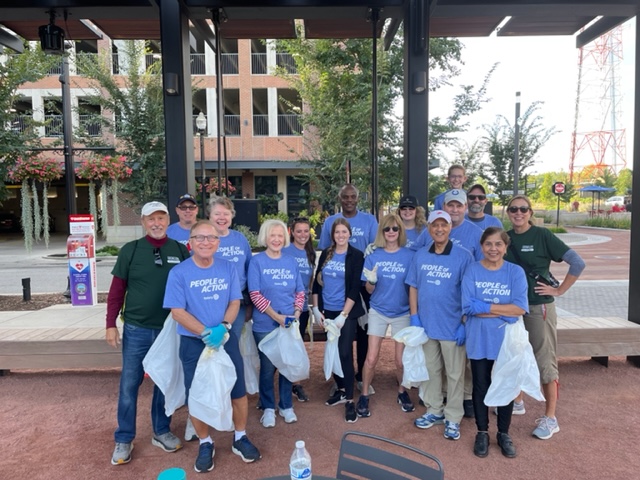 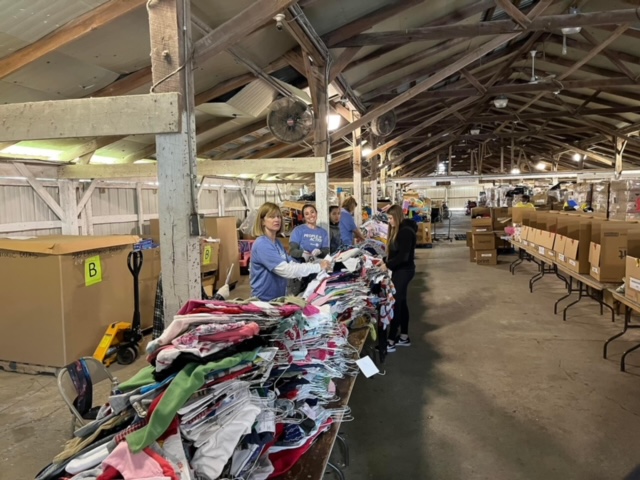 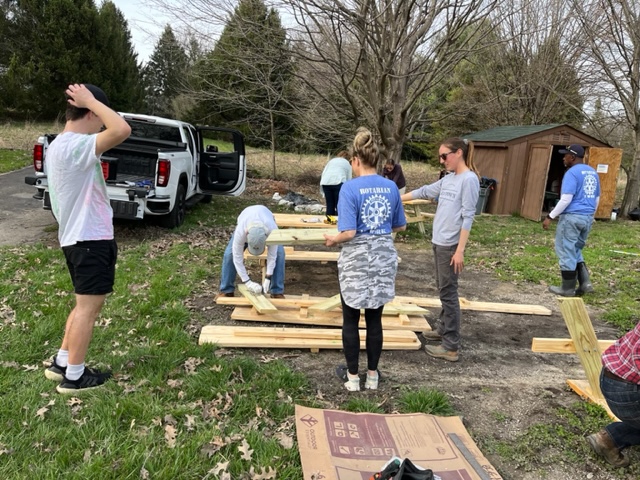 Serving Our Community through Volunteerism
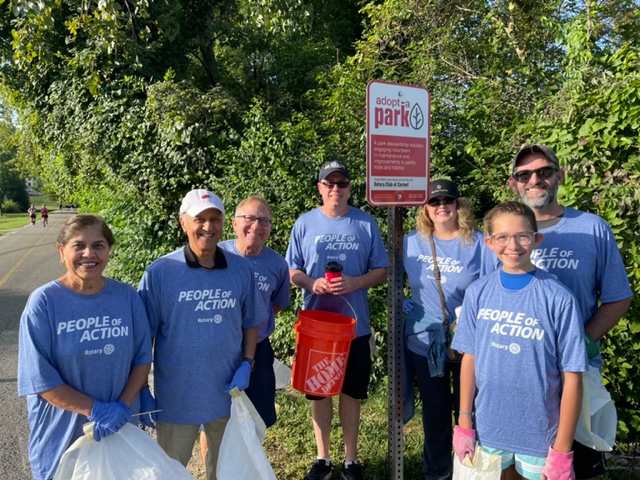 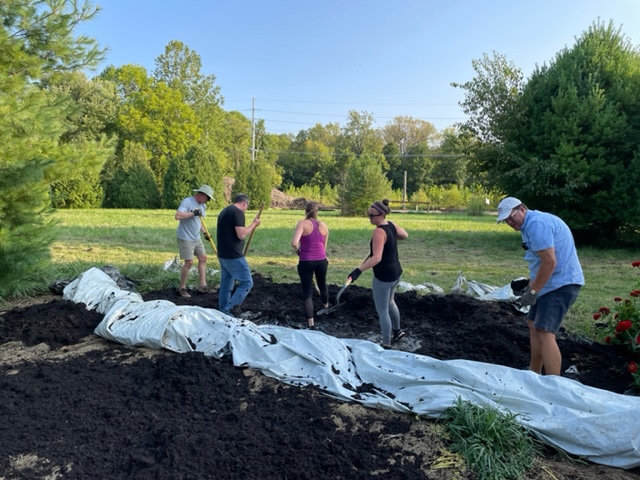 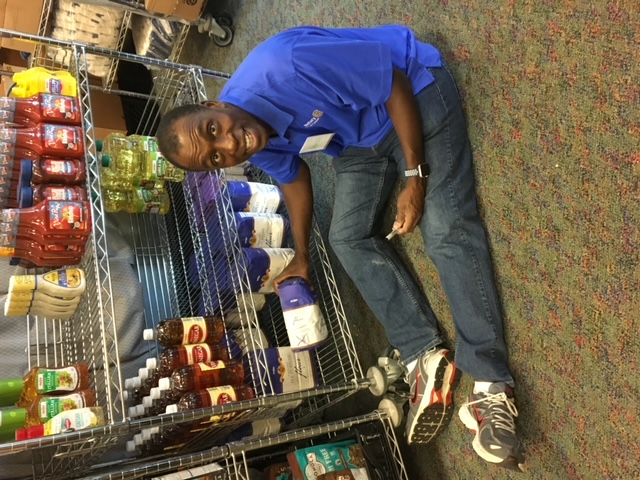 Merciful Help Center
Crooked Creek Food Pantry
Good Samaritan Network
Meals on Wheels
Carmel Clay Parks
Fields’ Market Garden
The STEM Connection
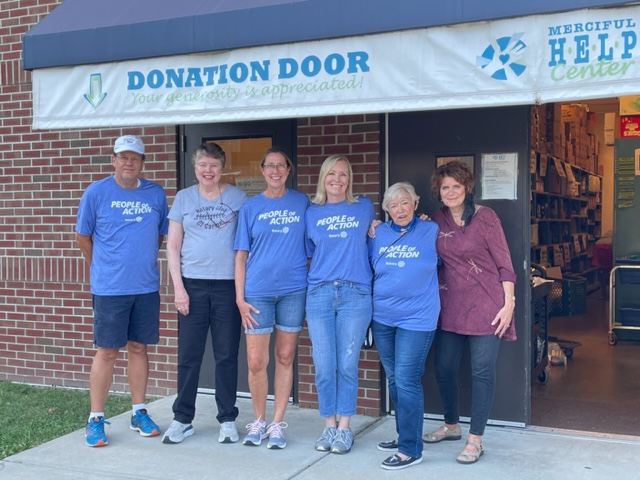 Meals on Wheels
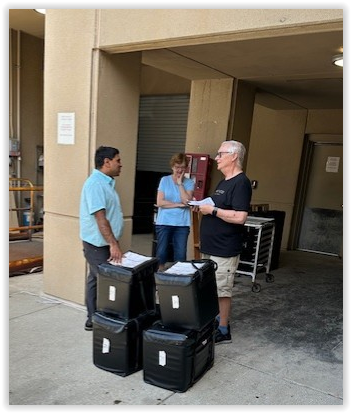 Rotary Year 2023-2024
~48 hours/year
24 Food deliveries planned
Team of 8 Carmel Rotarians
Monthly 2 Rotarians covering 2 routes on the 3rd Monday of the month. Each team member delivers 3 times per year. 
Rotary Year 2022-2023
~48 hours/year
24 Food deliveries planned
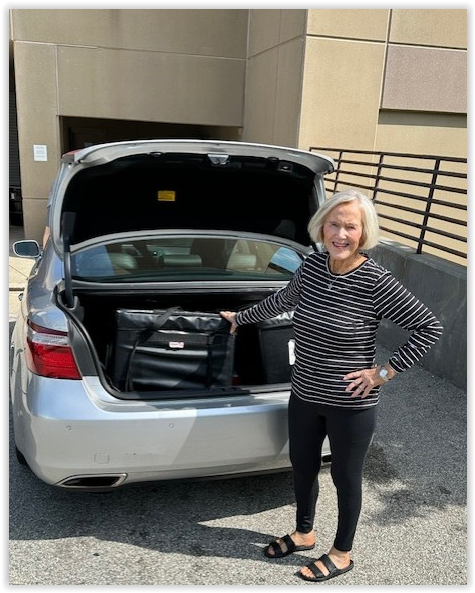 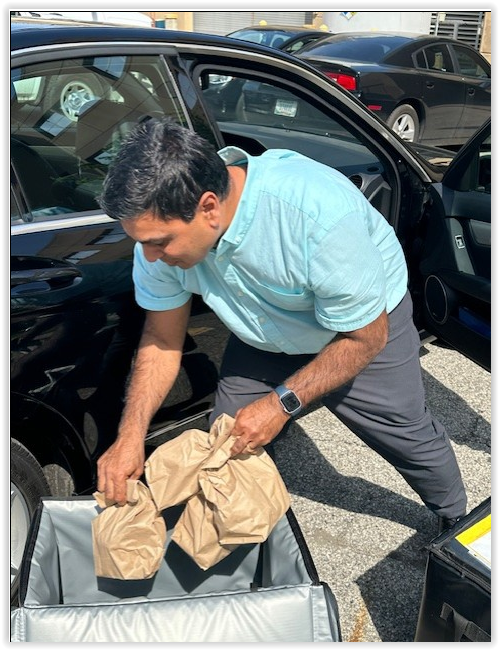 Long Standing Partnerships with 
Local Service Organizations
Carmel/Clay Schools
Circle of Kindness
3rd grade Dictionary Program
Science Fair Judging
Merciful Help Center – Meijer Simply Gives
Carmel Fire Department – Holiday Assistance Program
17 families, 79 individuals
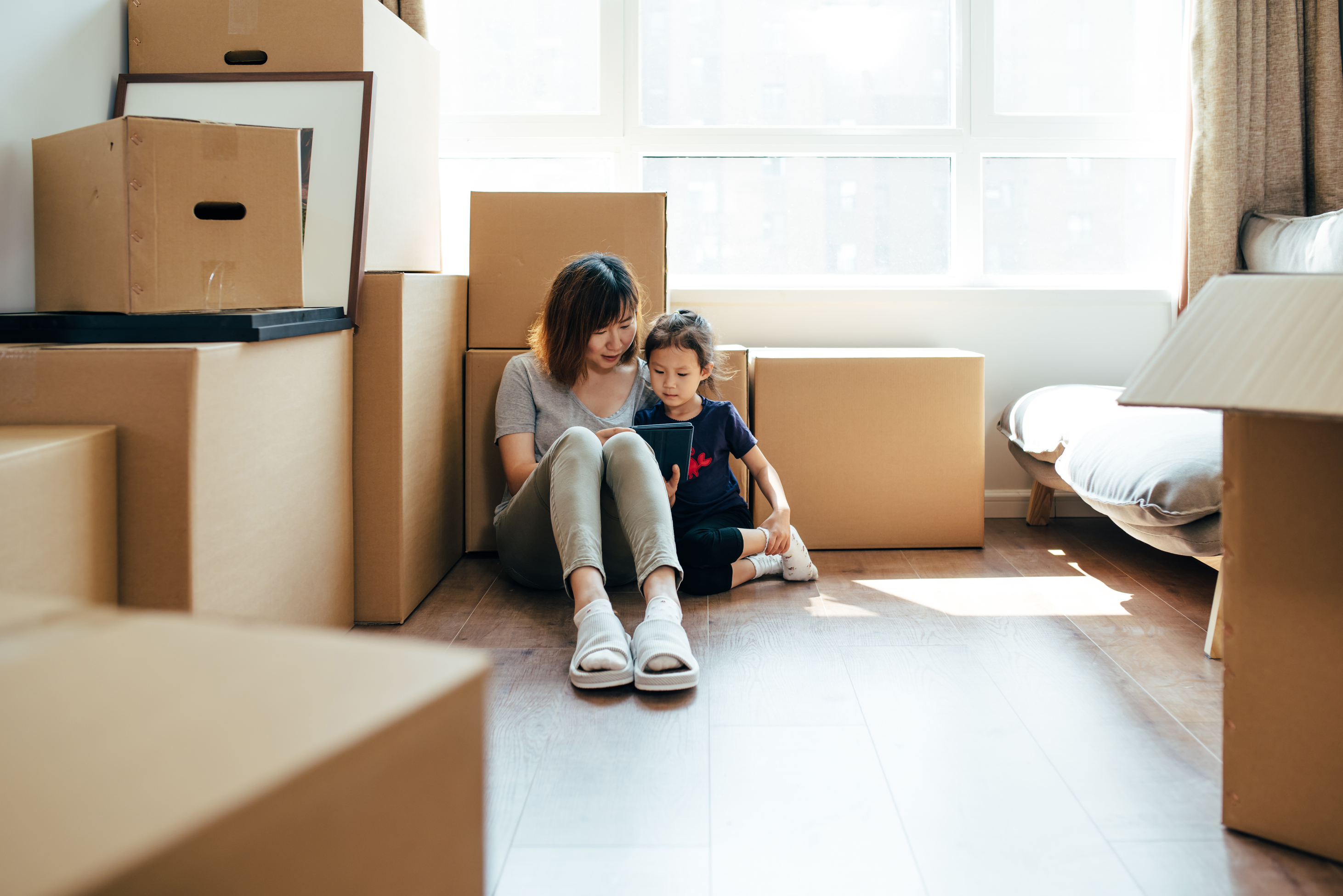 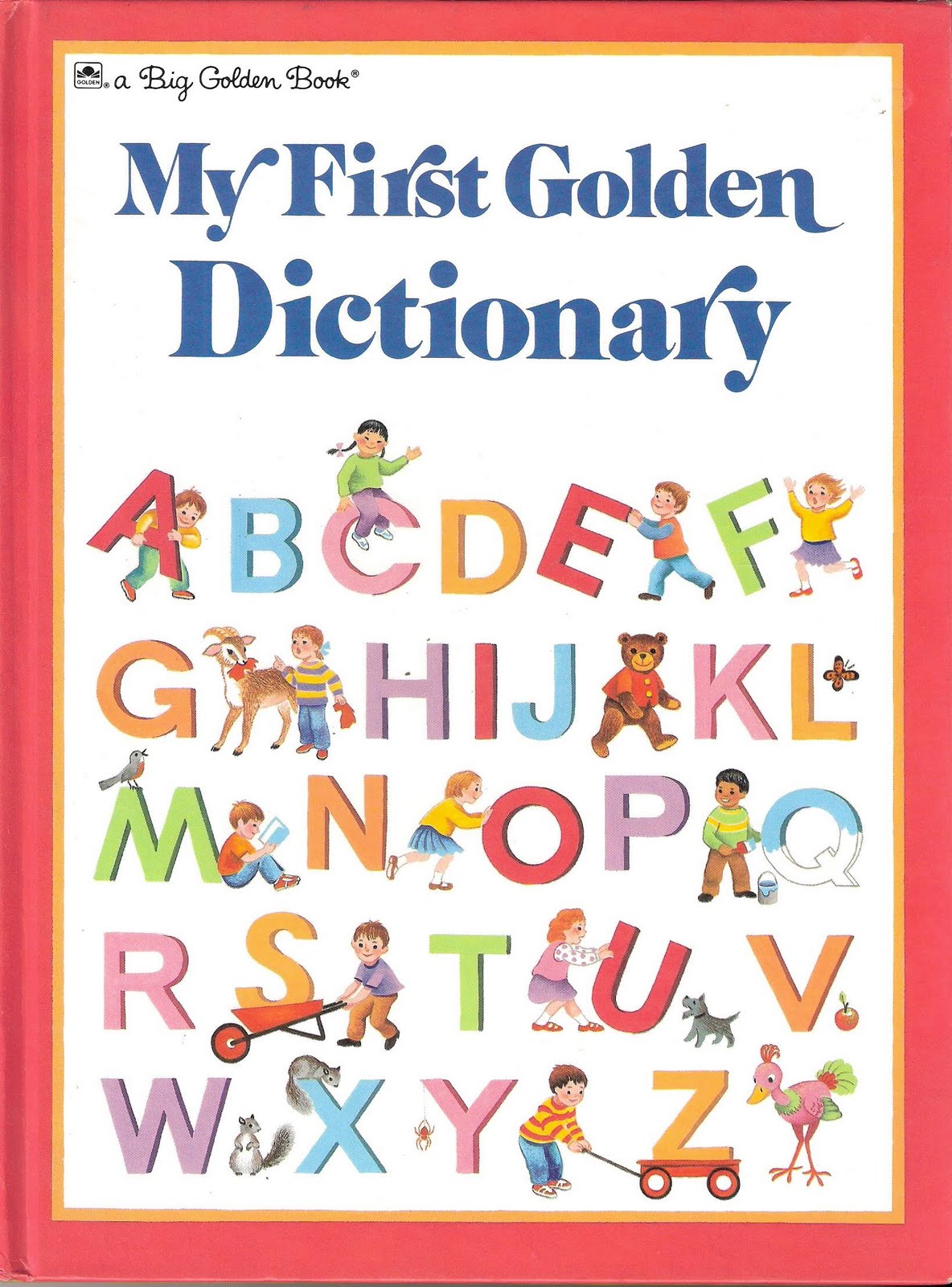 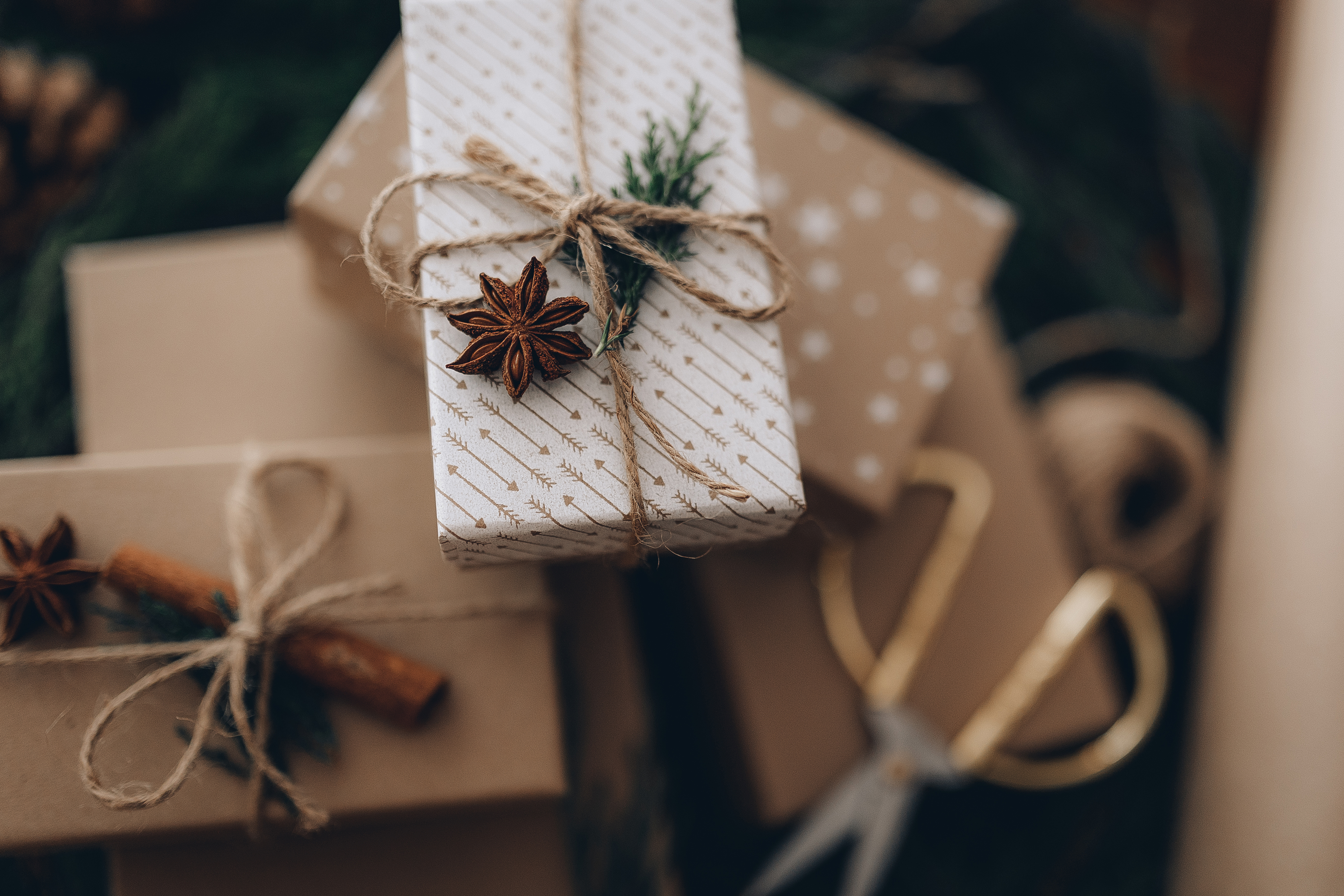 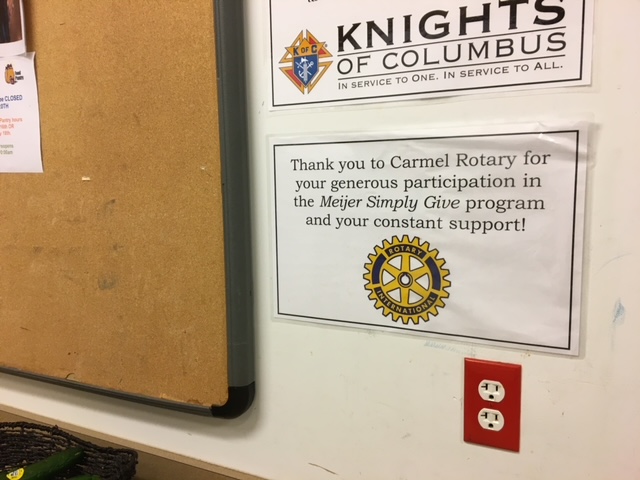 Carmel/Clay Schools
Circle of Kindness
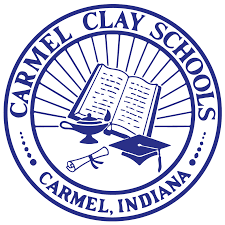 Rotary Year 2023-2024
Provided $11,530 in emergency rent assistance for eight single moms (health, breadwinner abandonment)

Rotary Year 2022-2023
Provided $10,765 in emergency assistance for rent or utilities helping nine single parent families
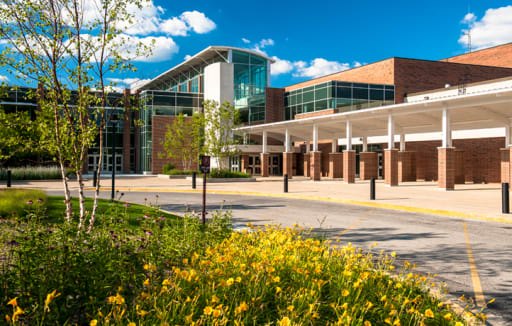 Focused Impact through Community Grants
2023-2024 Grants:
Carmel Education Foundation
Fields’ Market Garden
Crooked Creek Food Pantry
Ivy Tech Foundation
Assistance League of Indianapolis
Children’s Theraplay Fund
The STEM Connection
Trinity Free Clinic
Merciful Help Center
Humane Society
Indy Book Project
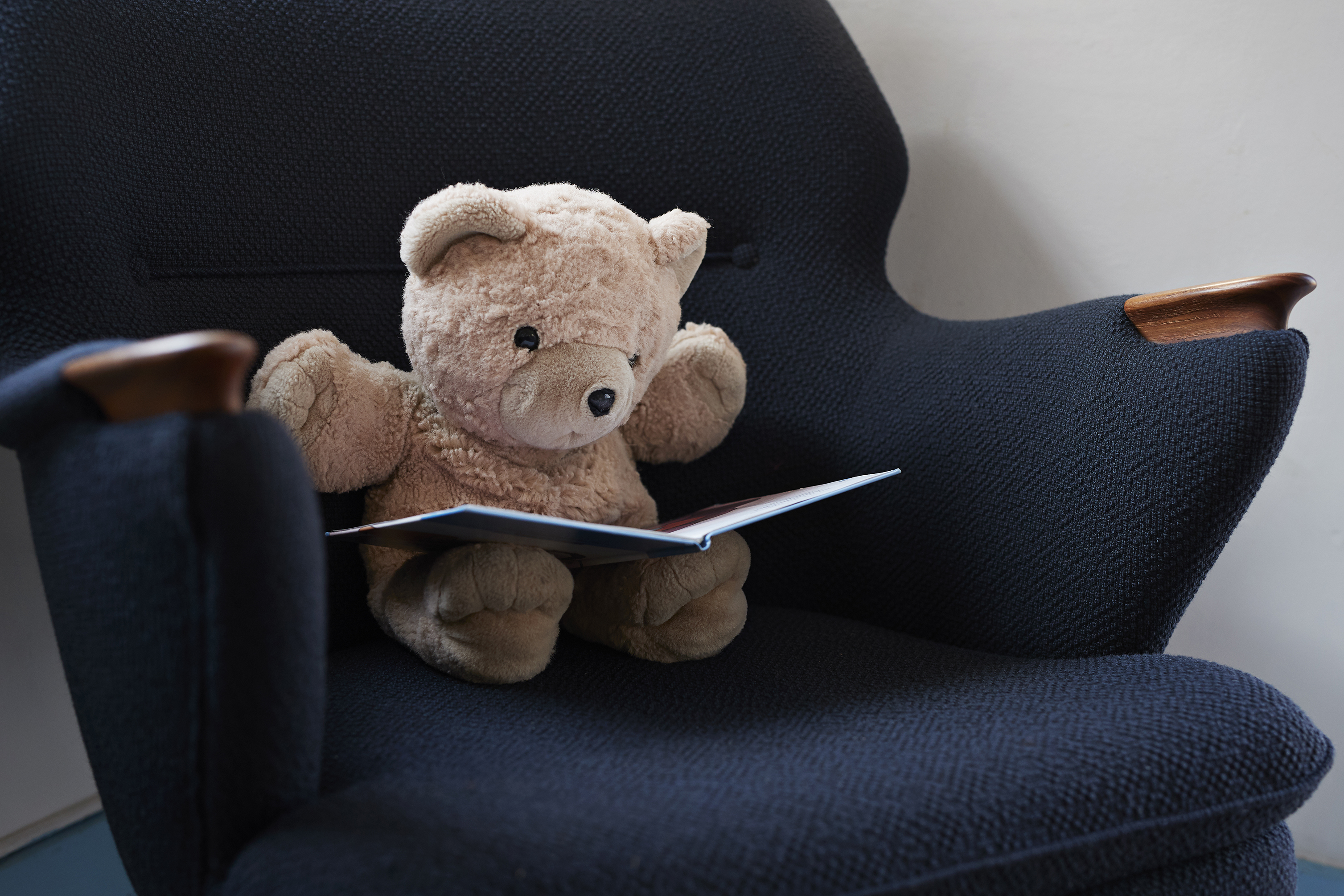 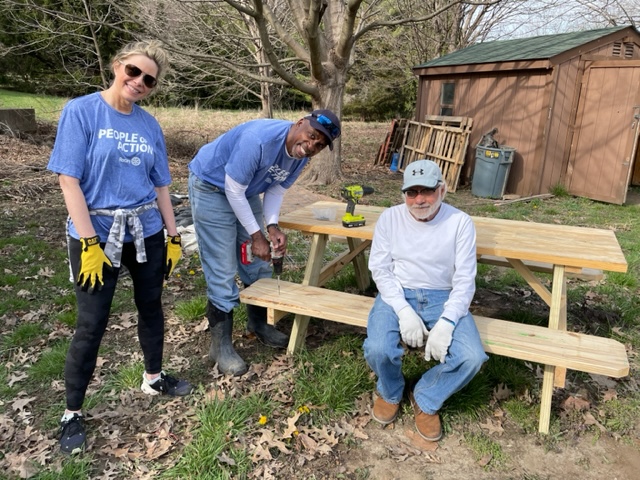 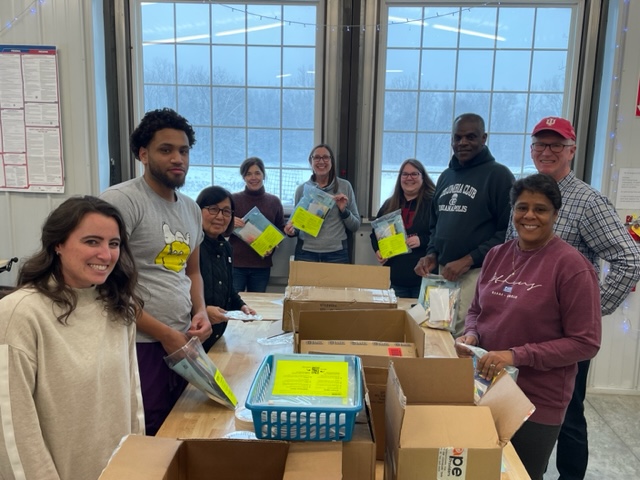 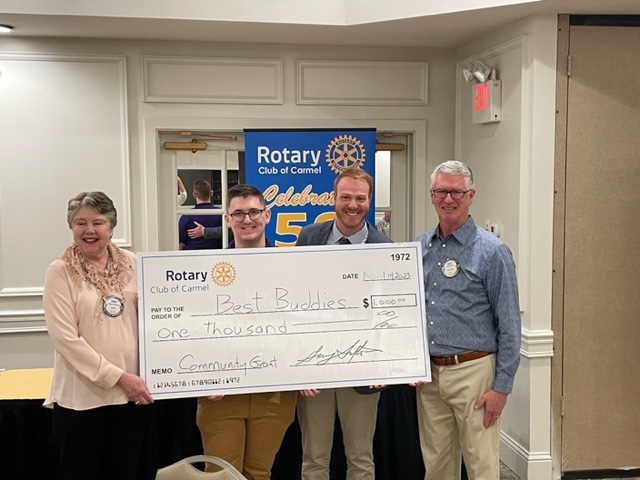 [Speaker Notes: Previous Grant Recipients:
Janus Development Services
Indiana Health Fund
Carmel Community Players
Best Buddies of Indiana
Damar Services
Prime Life Enrichment]
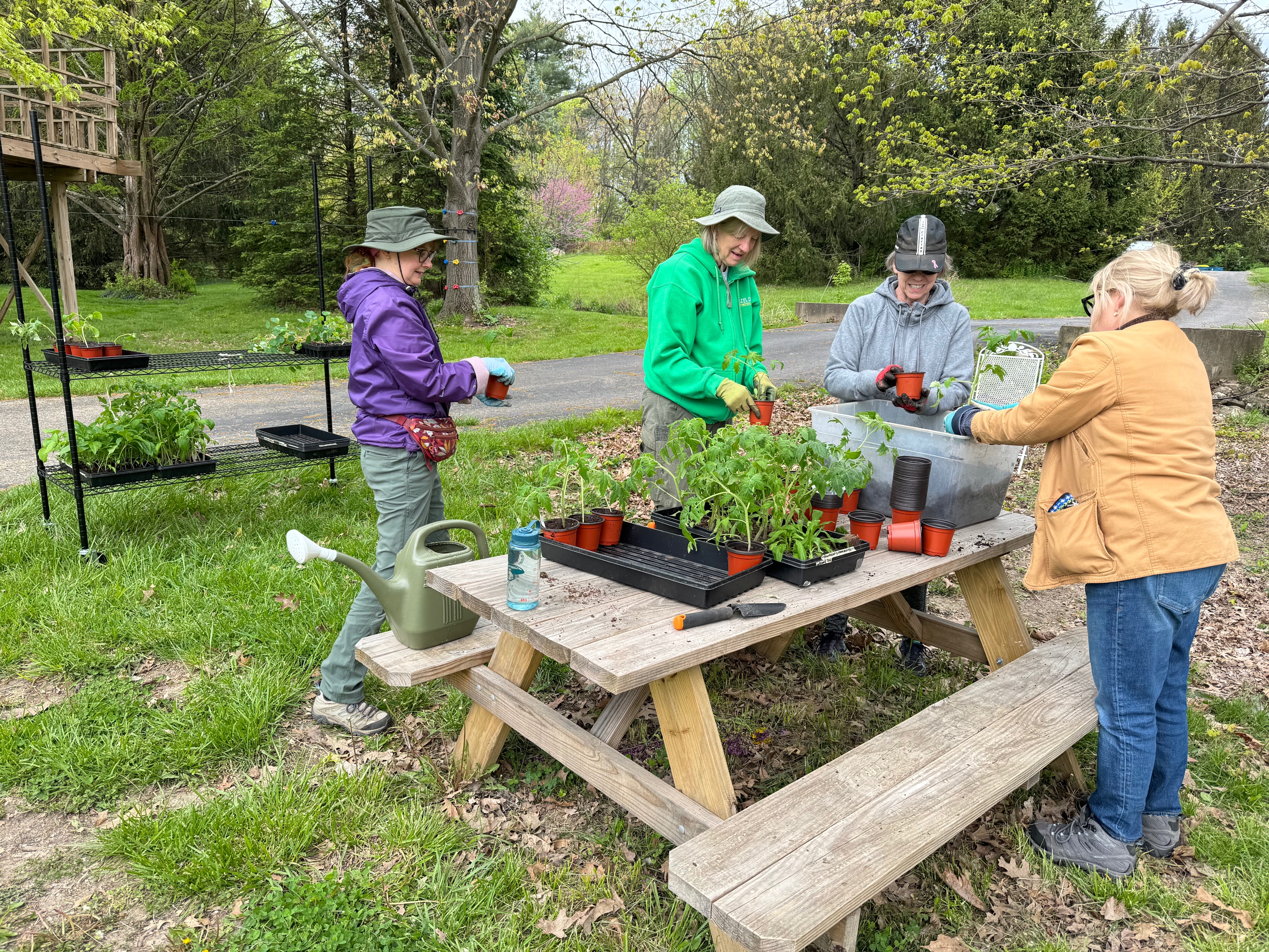 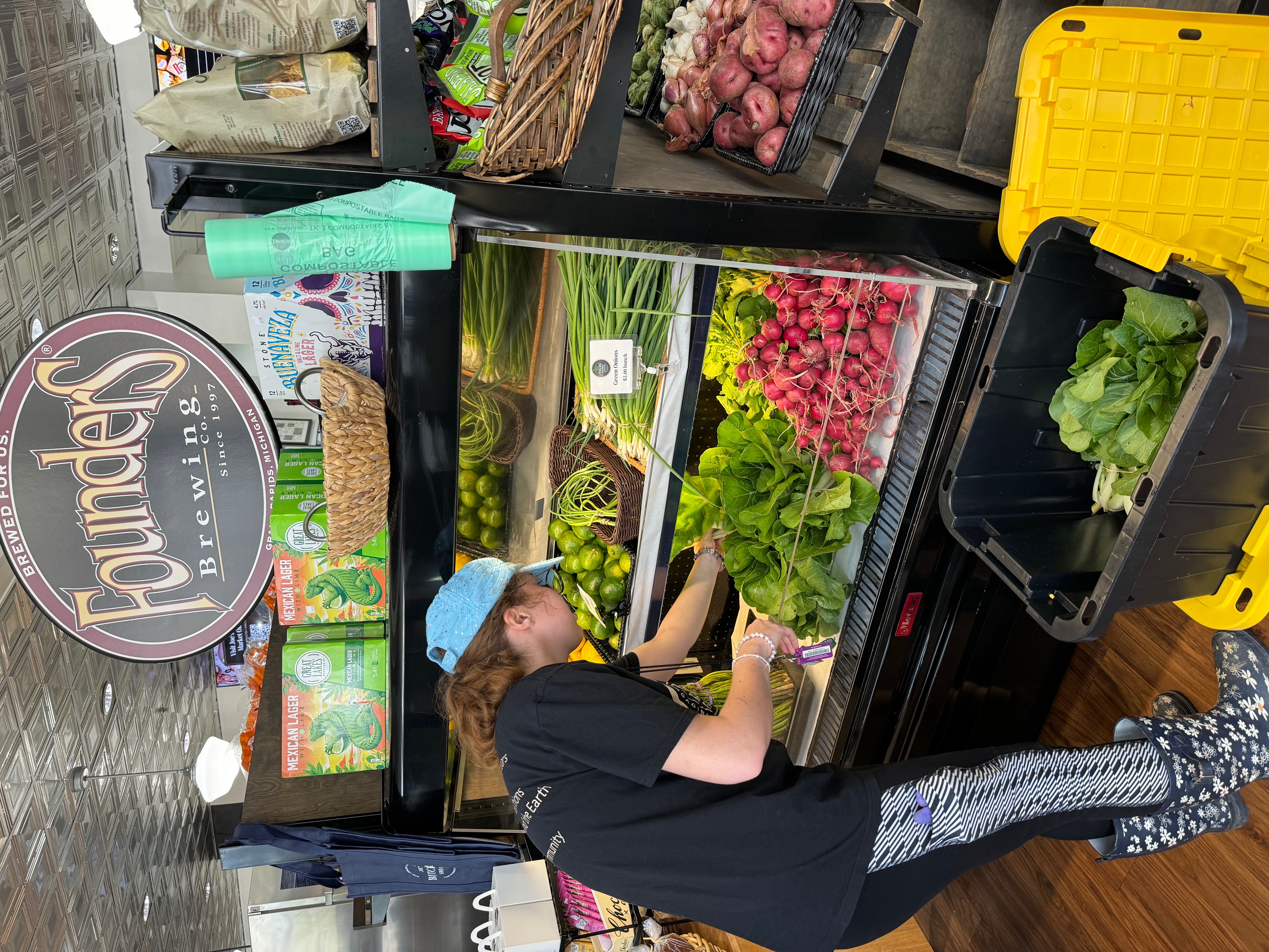 Fields’ Market Garden
Volunteer Opportunities
Employment opportunities for our neighbors at North End
Educational Workshops
Community Events
Flower Bouquet Subscriptions
Fresh Produce
Future Greenhouse
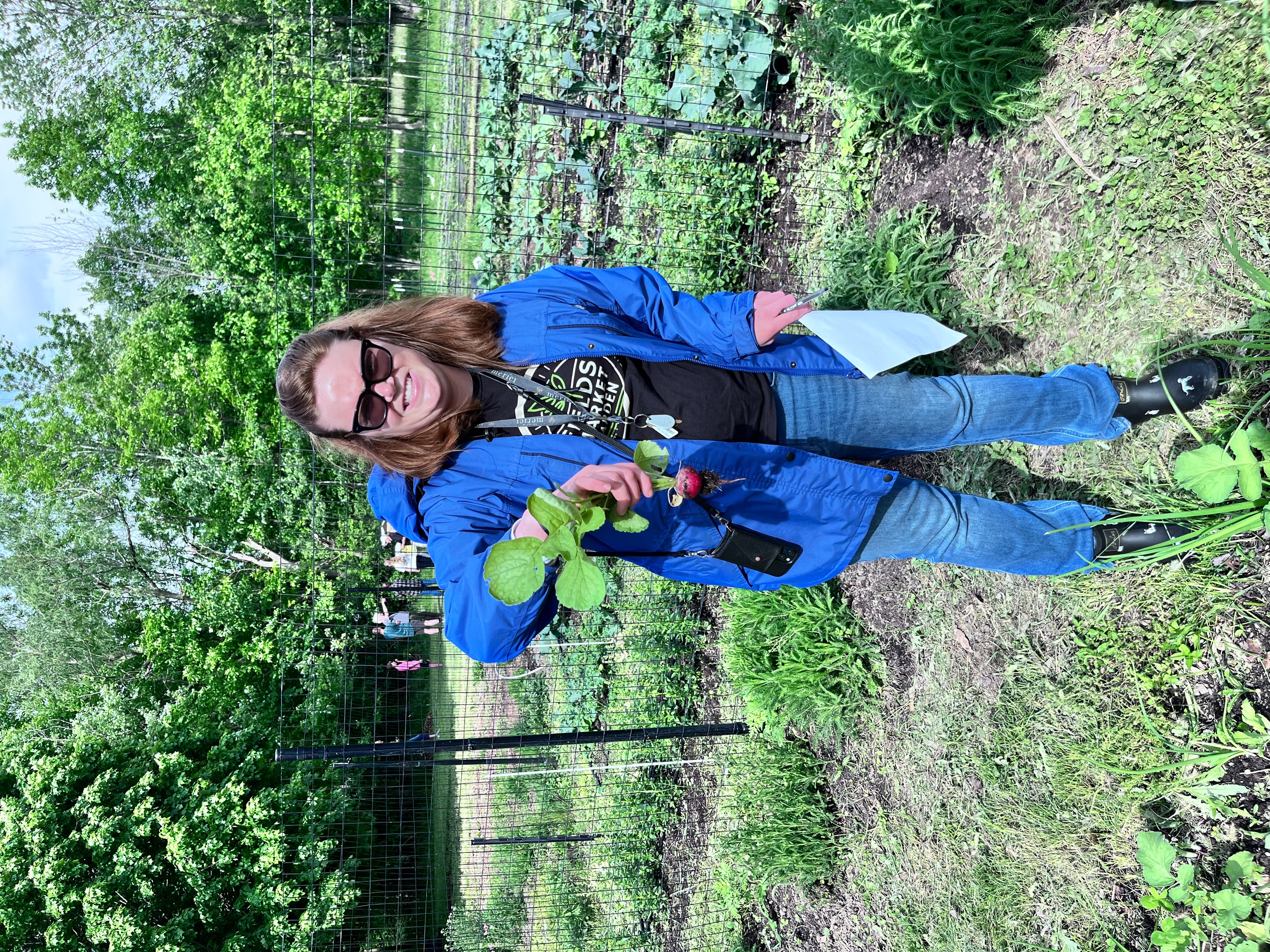 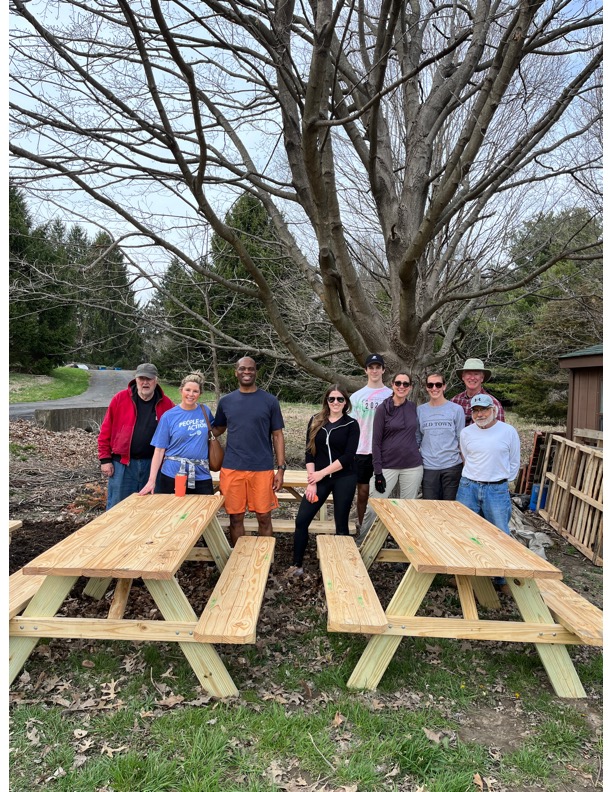 FUNdraising through Carmelfest Service
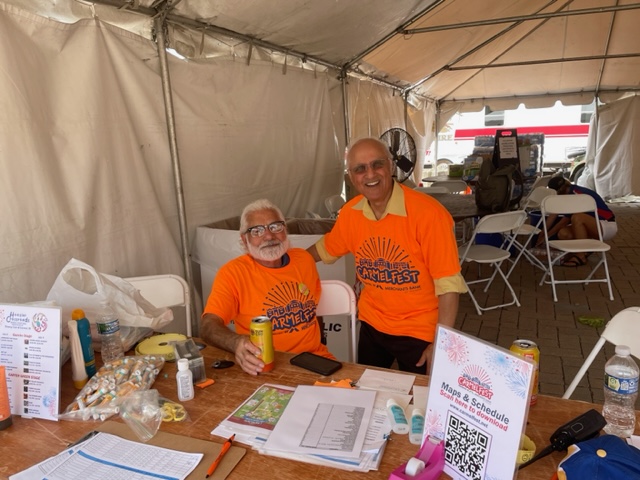 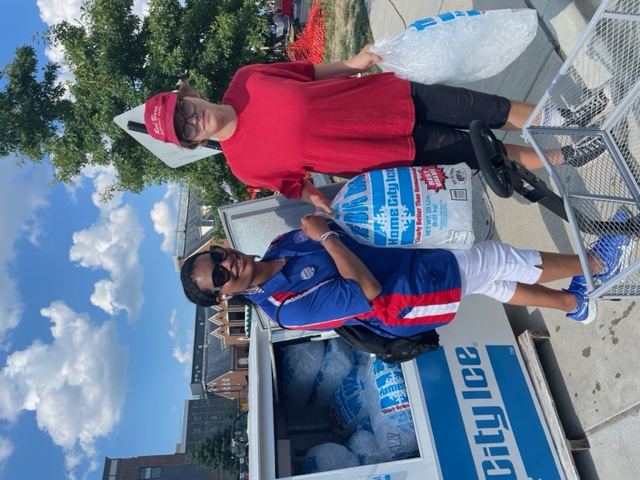 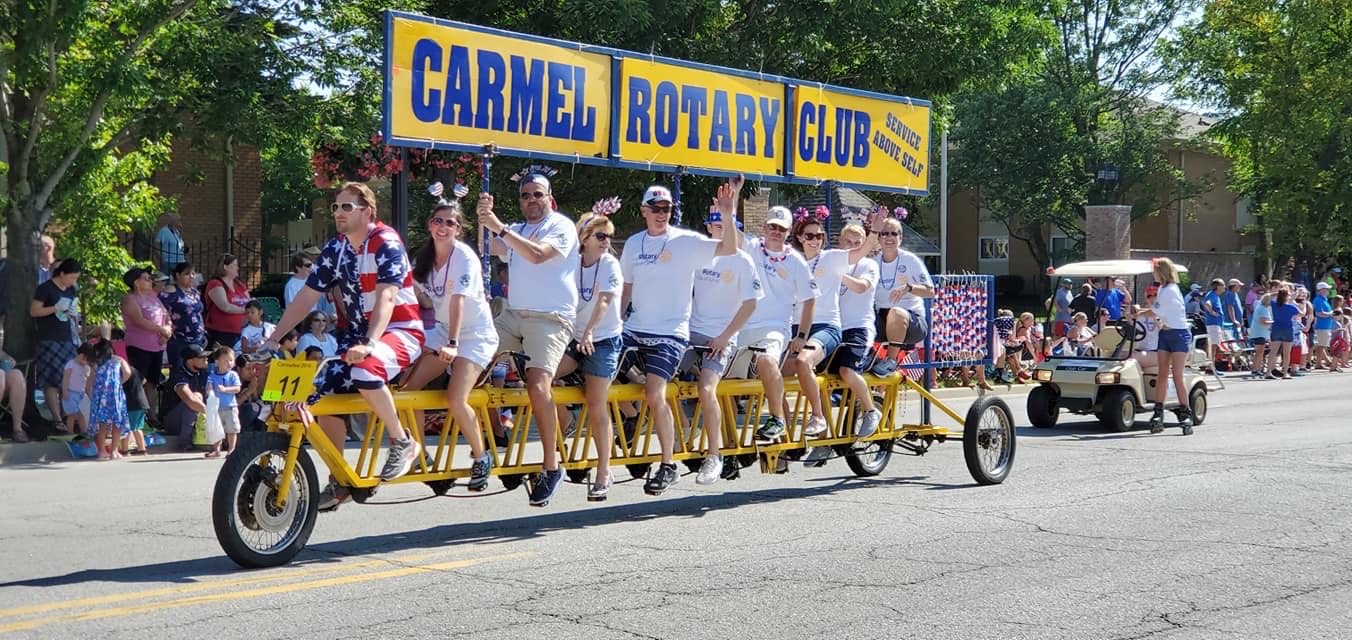 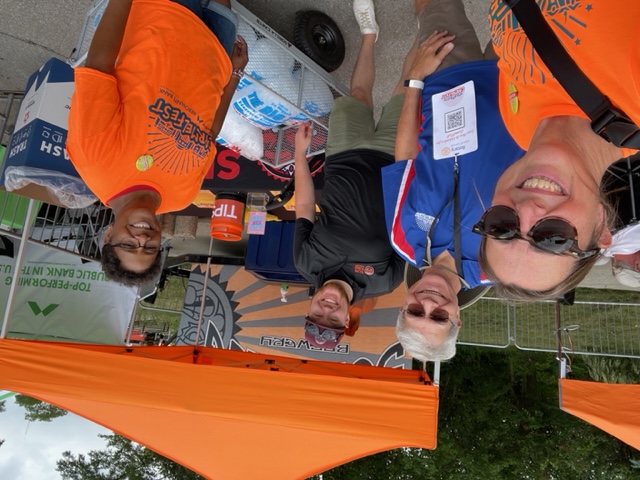 Visible and Engaged Service and Impact in our Community
It takes ‘ALL OF US’